Systems of Differential Equations
Components of MatLab codes to solve systems of differential equations
main
solver
encoder
Solver: advances matrix XM(t) → XM(t+h), with columns that are the
solutions to a system of differential equations. Independent of any 
particular system of ODEs.

Encoder: m-file that tells solver how to calculate x’(t) for all of the 
unknowns in the system of interest. 

Main: Defines initial conditions and domain of solution
Sets solver parameters (number of points, error tolerance, etc,
Calls solver for the system of ODEs defined by encoder,
Analyzes the results.
Develop a solver for systems of ODEs using
Euler’s method
Euler’s method for a single ODE
function [t,x]=neweuler(myxp,t0,x0,tmax,npts)
n=npts-1;
h=(tmax-t0)/n;
t(1)=t0;
x(1)=x0;
for k=1:n
  t(k+1)=t(k)+h;
  x(k+1)=x(k)+h*myxp(t(k),x(k));
end
Modify this function to return XM, matrix with columns 
that are solutions of unknowns in the problem
For a system with 2 unknowns, x(t) and y(t), XM(:,1) can 
be x(t) and XM(:,2) can be y(t).
function [t,XM]=EulersysV2(myxpsys,t0,x0,tmax,npts)
n=npts-1;
h=(tmax-t0)/n;
t(1)=t0;
XM(1,:)=x0;  % x0 is a row vector
for k=1:n
  t(k+1)=t(k)+h;
  XM(k+1,:)=XM(k,:)+h*myxpsys(t(k),XM(k,:)); % row vectors relationship
End

Function myxpsys must return a row vector of the slops of all unknowns using t(k) and row k of the solution matrix.
Given a solver, next task is to write an encoder for the problem

Encoder is a .m file
Inputs: t and a vector of values of all unknowns at t.
Output: vector of values of the 1st derivative of all unknowns at t

Example: Find a numerical solution of x’ = -3y, y’ = x/3 for 0<t<4 
by Euler’s method with 100 points when x(0)=3 and y(0)=0

Step 1 write the encoder function
main
solver
encoder
Example: Write an encoder for the system x’ = -3y, y’ = x/3

In a problem of this type, it may be helpful to rename the unknowns.
x(t) -> x1(t) and y(t) -> x2(t)  to indicate that x(t) is the 1st component of the 
vector passed to the encoder and y(t) is the second component. Similarly, 
x1’(t) is the 1st component of the vector returned to the solver and x2’(t) 
is the second component.

function f=xpsysL15_S7(t,x)
f1=-3*x(2); % x’(t)
f2=x(1)/3; % y’(t)
f=[f1,f2];  % returns a row vector
end

In the call to EulersysV2, use @xpsysL15_S7 to show that the encoder is a .m file 
in the current directory
main
solver
encoder
Driver code: Find a numerical solution of x’ = -3y, y’ = x/3 for 0<t<4 
by Euler’s method with 100 points when x(0)=3 and y(0)=0

At t=4, calculate the percent difference from the exact solution, 
x=3cos(t), y=sin(t) at t=4

Make a plot that compares your solution (curve) with exact solution (points)
for 0<t<4

If you use the same set of t-values for these plots, likely that numerical and 
exact solutions cannot be distinguished on the plot.  To avoid this choose a 
different and smaller set of t-values to plot the exact solution.
solution of x’ = -3y, y’ = x/3 for 0<t<4 by Euler’s method with 100 points when x(0)=3 and y(0)=0. 
[t,XM]=EulersysV2(@xpsysL15_S7,0,[3,0],4,100); %myxpsys,t0,x0,tmax, npts
plot(t,XM(:,1)); %plot x(t)
hold on;
plot(t,XM(:,2)); %plot y(t)
tex=linspace(0,4,10); % points where exact solution will be evaluated
xex=3*cos(tex); % exact x(t)
yex=sin(tex); % exact y(t)
plot(tex,xex,’*r’)
plot(tex,yex,’*b’)
hold off
pdx=100*abs((xex(10)-XM(100,1))/xex(10)); % XM(100,1) = x(4)
pdy=100*abs((yex(10)-XM(100,2))/yex(10)); % XM(100,2) = y(4)
disp([t(100),pdx,pdy])
eulersys solution of x’ = -3y, y’ = x/3 compared to exact
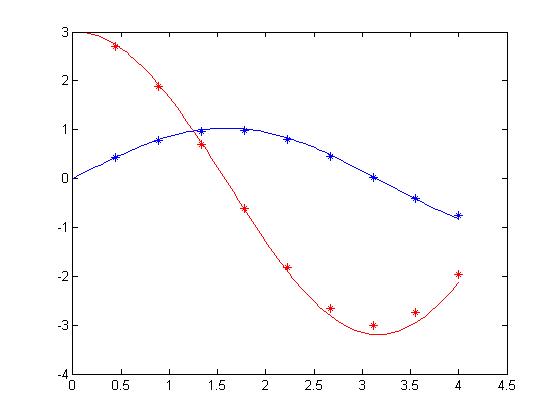 PD x(t=4) = 8.68%
PD y(t=4) = 8.21%
Given ex_Euler, 
write ex_Eulersys with no additional for loops
[t,XM]=ex_Eulersys(fh,t0,x0,tmax,npts)
n=npts-1;
h=(tmax-t0)/n;
t(1)=t0;
XM(1,:)=x0;
for k=1:n
  t(k+1)=t(k)+h;
  x=XM(k,:);
  k1=h*fh(t(k),x);
  k2=h*fh(t(k+1),x+k1):
  XM(k+1,:)=XM(k,:)+(k1+k2)/2;
end

fh returns a row vector
[t, x]=ex_Euler(fh, t0, x0, tmax, npts)
n=npts-1;
h=(tmax-t0)/n;
t(1)=t0;
x(1)=x0;
for k=1:n
  t(k+1)=t(k)+h;
  k1=h*fh(t(k),x(k));
  k2=h*fh(t(k+1),x(k)+k1);
  x(k+1)=x(k)+(k1+k2)/2;
end
Find the solution of x’ = -3y, y’ = x/3 for 0<t<4 by 
extended Euler’s method with 100 points when x(0)=3 and y(0)=0. 
Modify script for EulersysV2 to run ex_Eulersys
solution of x’ = -3y, y’ = x/3 for 0<t<4 by Euler’s method with 100 points when x(0)=3 and y(0)=0. 
[t,XM]=ex_Eulersys(@xpsysL15_S7,0,[3,0],4,100); 
plot(t,XM(:,1)); 
hold on;
plot(t,XM(:,2)); 
tex=linspace(0,4,10); 
xex=3*cos(tex); 
yex=sin(tex); 
plot(tex,xex,’*r’)
plot(tex,yex,’*b’)
hold off
pdx=100*abs((xex(10)-XM(100,1))/xex(10)); 
pdy=100*abs((yex(10)-XM(100,2))/yex(10)); 
disp([t(100),pdx,pdy])
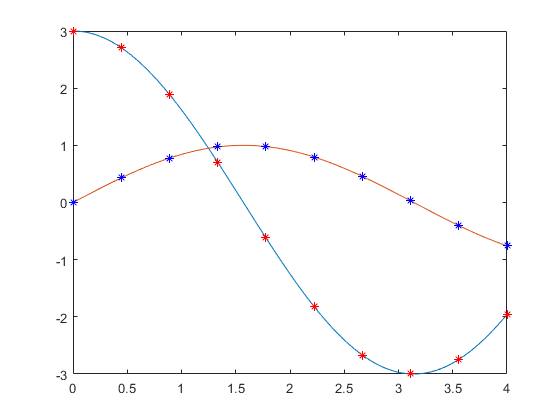 PD x(t=4) = 0.123%
PD y(t=4) = 0.097%
Use ode45 for a system of equations
MAIN to use ode45 is similar to that used to run EulersysV2 and 
ex_Eulersys except that ode45 requires tspan instead of t0, tmax, and npts.
 
ode45 also requires that the encoder return a column vector

For the system x’=-3y and y’=x/3 encoder could be

function f=xpsys(t,x)
f1=-3*x(2);
f2=x(1)/3;
f=[f1;f2];
apply ode45 to 
x’ = t +x2 – y; 
y’ = t2 – x+y2;
x(0) = 3; y(0) = 2
Write the encoder

Do on board
apply ode45 to  x’ = t +x2 – y; 
		y’ = t2 – x+y2; x(0) = 3; y(0) = 2
Write the encoder
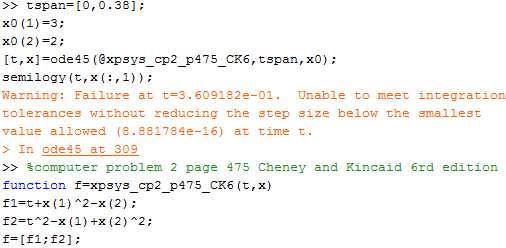 45(t,x)
apply ode45 to 
x’ = t +x2 – y; 
y’ = t2 – x+y2;
x(0) = 3; y(0) = 2

Write the main for 0<t<0.38
Make a semilog plot of x(t)

Do on board
tspan = [0,0.38];
x0=[3,2];
[t,x]=ode45(@xpsys_cp2_p475_CK6,tspan,x0);
45, tspan, x0);
semilog(t,x(:,1);
Apply ode45 to x’ = t +x2 – y; y’ = t2 – x+y2; x(0) = 3; y(0) = 2
Sometimes ode45 fails
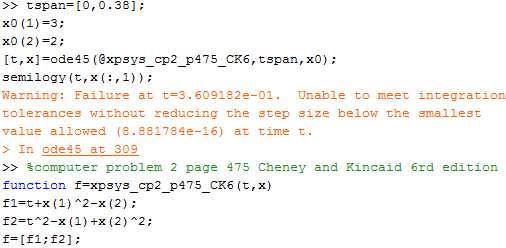 ODE45 solution for system
x’ = t +x2 – y	y’ = t2 – x+y2	x(0) = 3, y(0) = 2
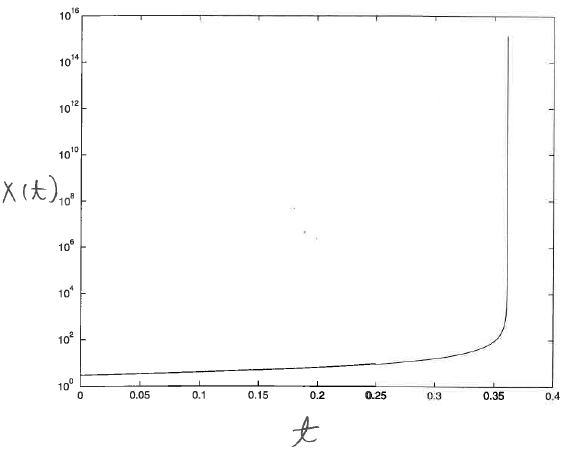 Very rapid change in solution →
Assignment 14

Use ode45 to solve the system of equations 
	x’=x – y + 2t – t2 – t3  
	y’=x + y – 4t2 + t3 
for 0 < t < 3, subject to the initial condition x(0)=1, y(0)=0

Solve with Eulersys and ex_Eulersys using the same number of points as ode45

Exact solutions are x(t)=exp(t)cos(t) + t2  and  y(t)=exp(t)sin(t) - t3

For each method: 
Calculate the absolute percent difference from the exact values at t=3
Plot the exact and numerical solutions on the same set of axes. 
Make sure your plots can distinguish exact from numerical results.

Hand in a copy of the command window where ode45, EulersysV2 and ex-Eulersys are called.
Quiz 3, Thursday 3/7/2024
Tuesday, 3/5/2024, review and answer questions about HW11-14
Discuss topics for 500-level project reports, get approval.
Write xpsys function for the following systems

x’ = x2 + exp(t) - t2 
y’ = y - cos(t)
z’ = x - sin(t)

Do on board
Example: Write an Encoder for the system 
x’ = x2 + exp(t) - t2 
y’ = y - cos(t)
z’ = x - sin(t)
let x(t) be x1(t), y(t) be x2(t), and z(t) be x3(t), to indicate that x(t), y(t), and z(t) are the component of the vector x passed to the encoder. 
f1’(t), f2’(t) and f3’(t) be the component of the vector f returned to the solver

function f=xpsysL15_S9(t,x)
f1=x(1)^2+exp(t)-t^2;
f2=x(2)-cos(t);
f3=x(1)-sin(t);
f=[f1,f2,f3];  % returns a row vector
end

In the call to EulersysV2, use @xpsysL15_S9 to show that the encoder is a .m file 
in the current directory